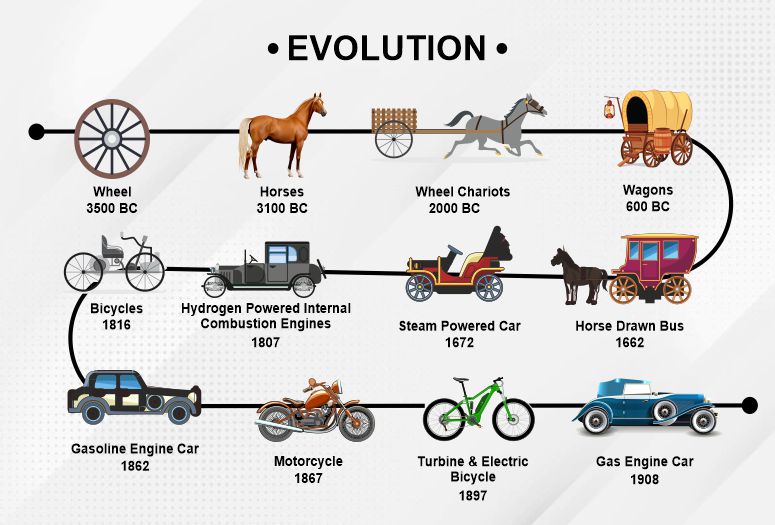 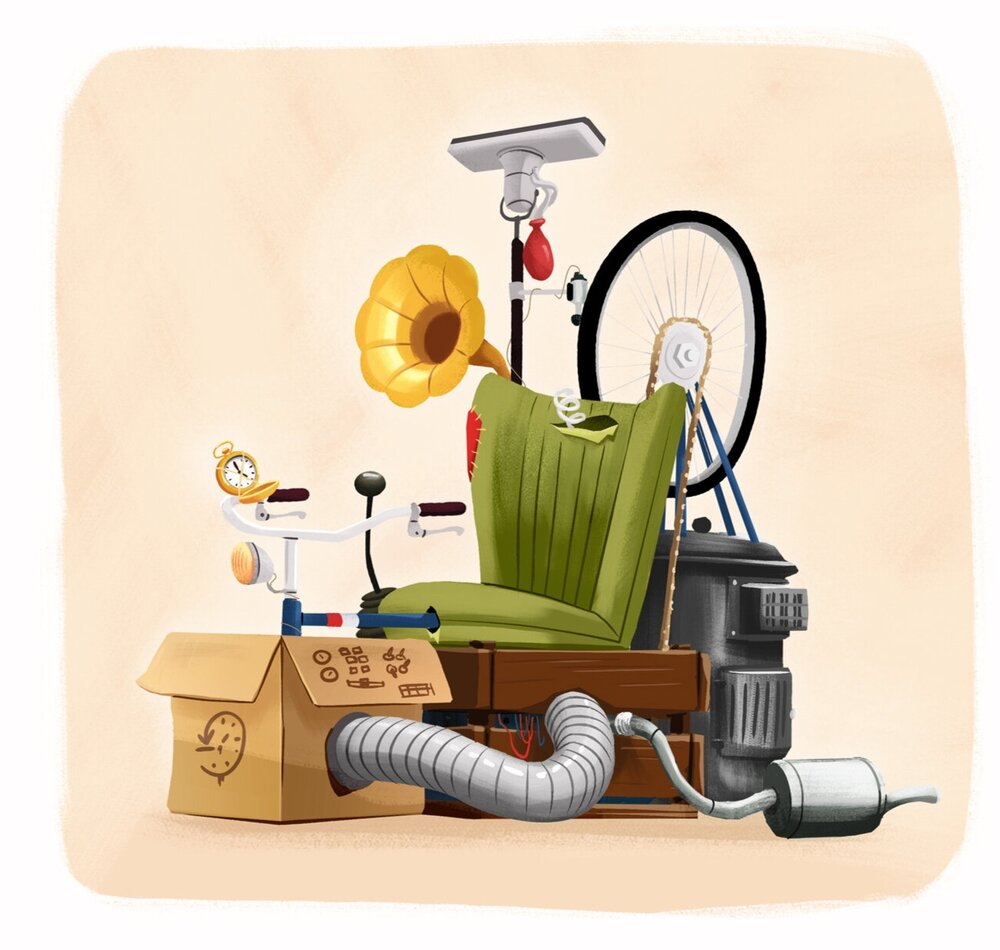 < 6000 jaar terug
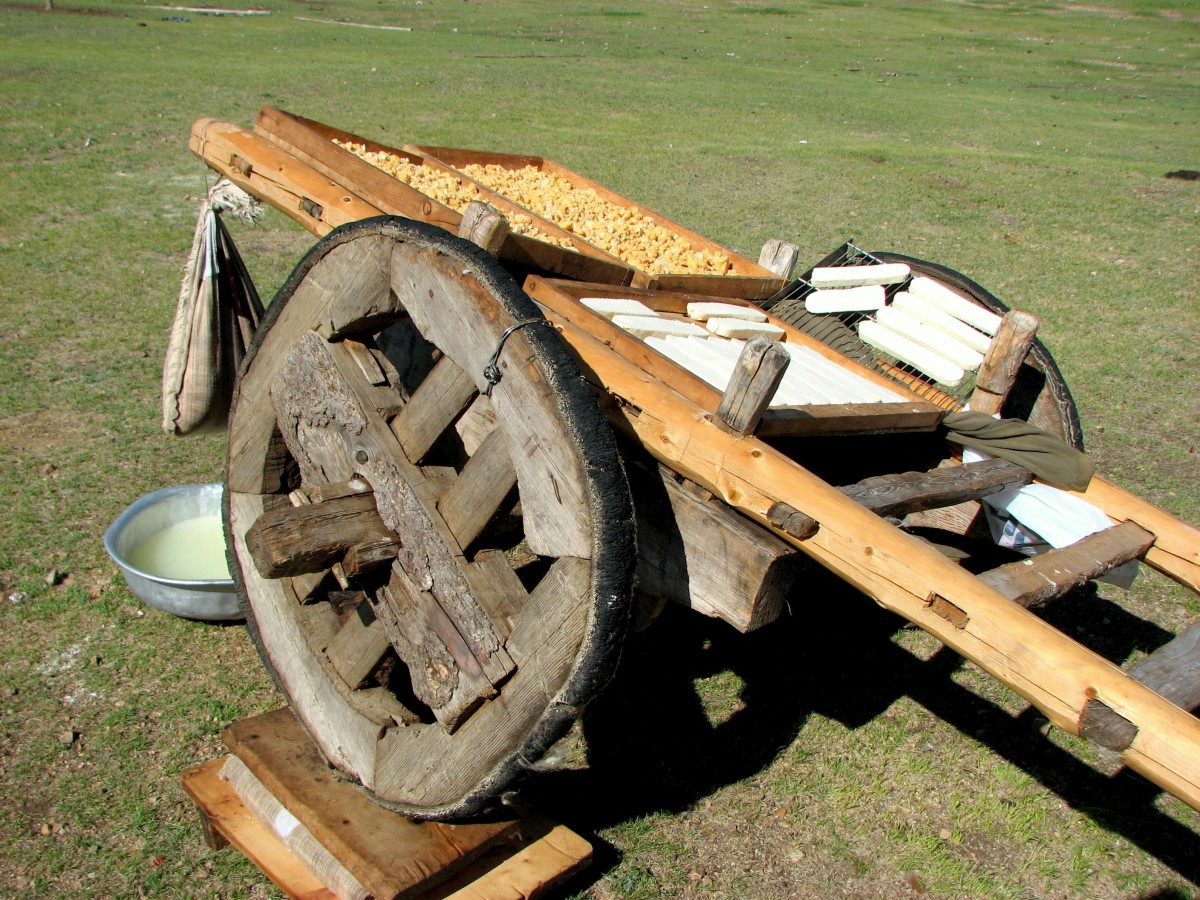 < 5000 jaar geleden
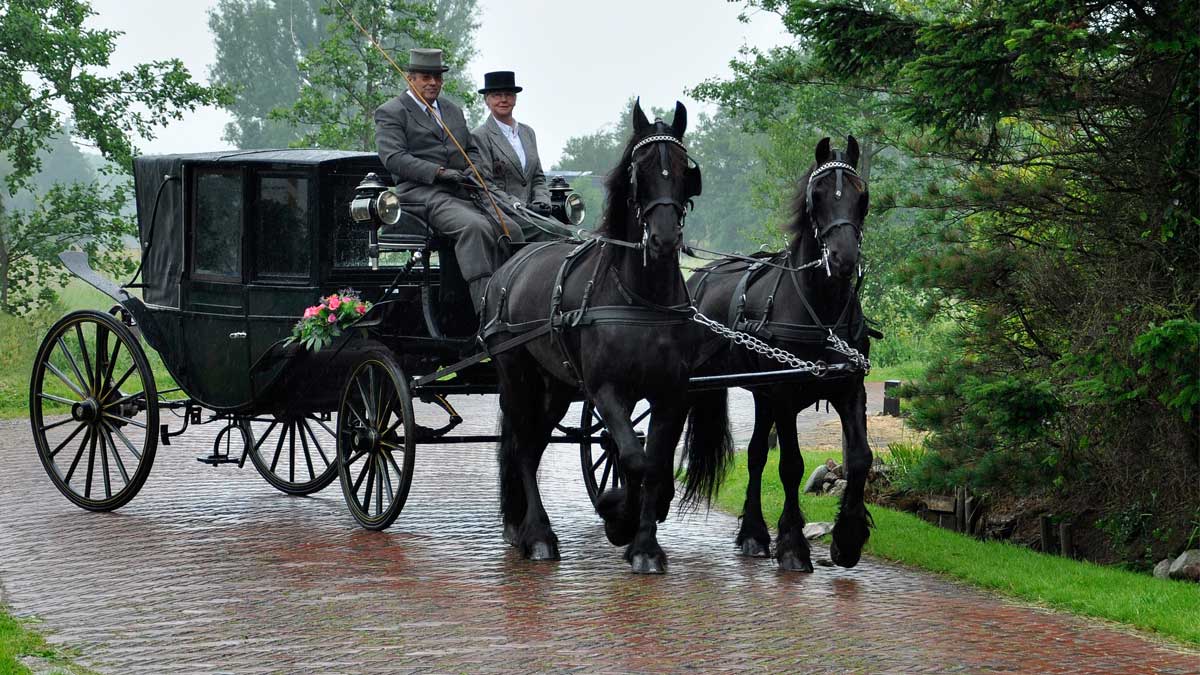 < 350 jaar geleden
< 200 jaar geleden
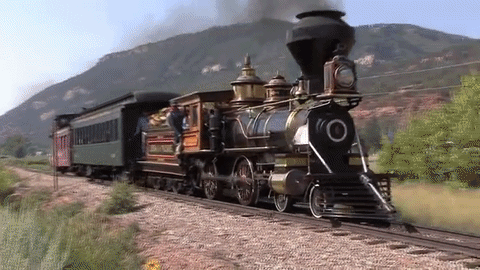 < 150 jaar geleden
< 100 jaar geleden
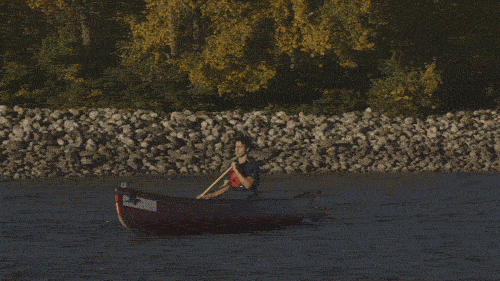 < 9000 jaar geleden
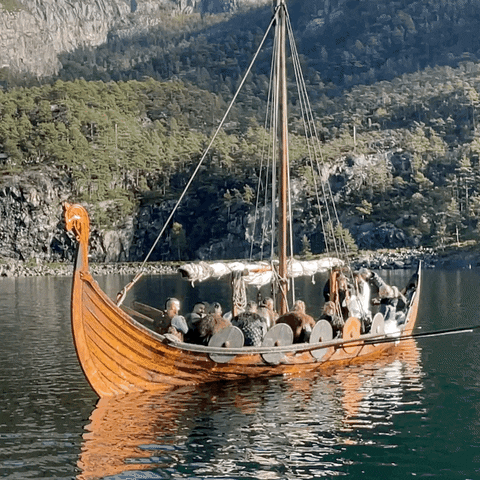 < 900 jaar geleden
< 450 jaar geleden
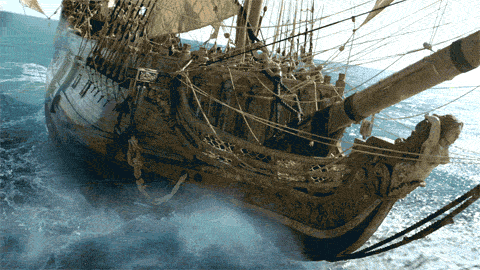 < 400 jaar geleden
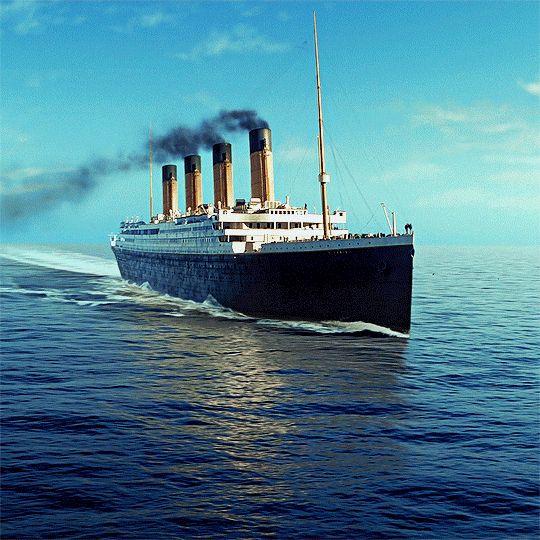 < 100 jaar geleden
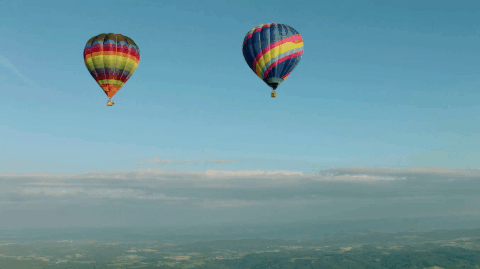 < 250 jaar
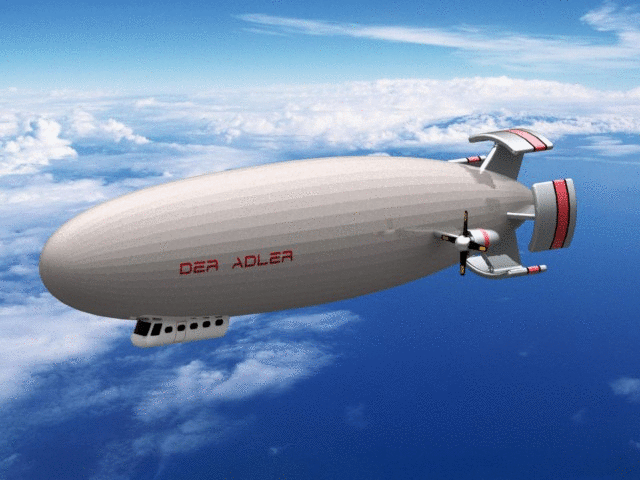 < 130 Jaar
< 100 jaar geleden
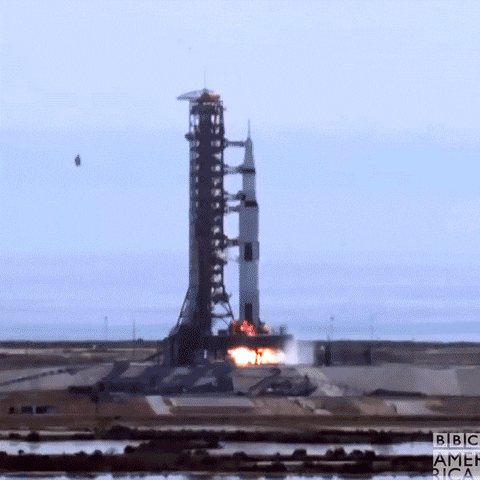 < 60 jaar geleden